Государственное бюджетное общеобразовательное учреждение школа № 342 Невского района Санкт-Петербурга
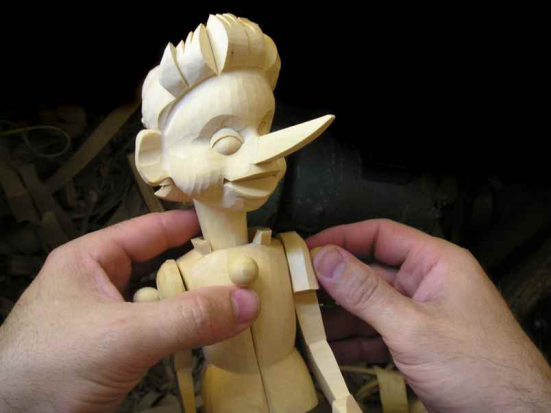 Литературное чтение 

Тема: А.Н.Толстой «Карло мастерит деревянную куклу и называет её Буратино. 
(Из книги «Золотой ключик, или Приключения Буратино»). 
2 класс
Презентацию подготовила: 
учитель начальных классов 
Литемина Лариса Михайловна
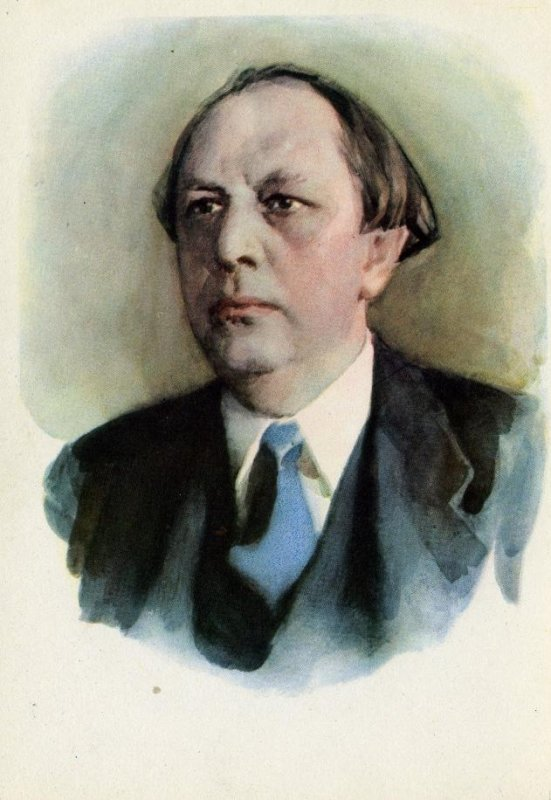 «Когда я был маленький, - очень, давно, - я читал одну книжку: она называлась «Пиноккио, или Похождение деревянной куклы» 
А.Н. Толстой
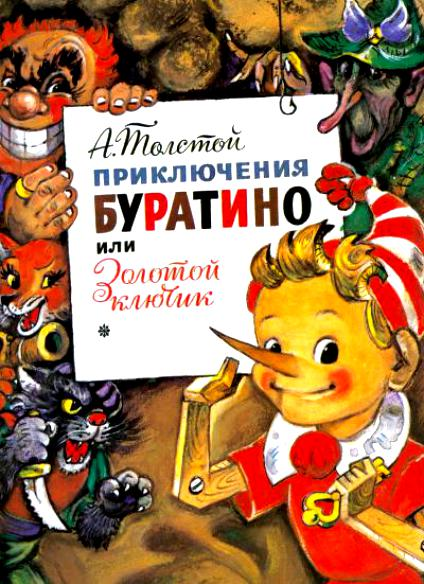 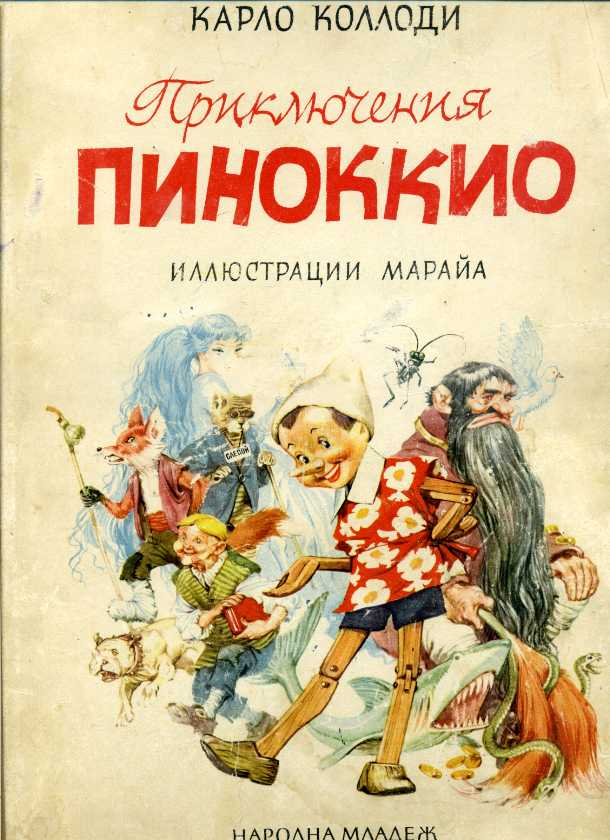 Книги А.Н. Толстого
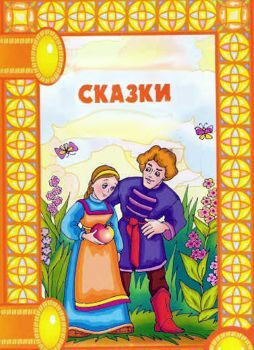 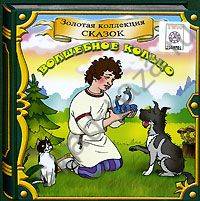 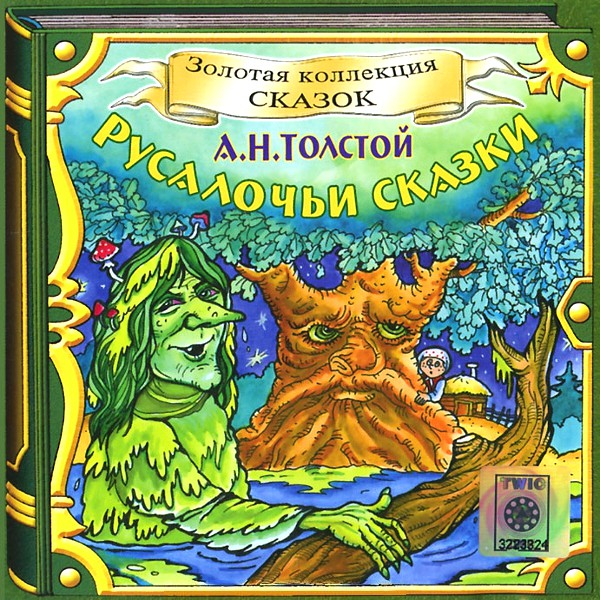 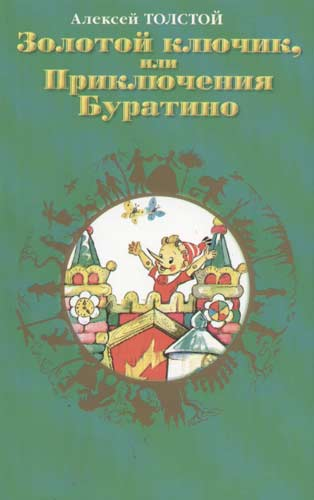 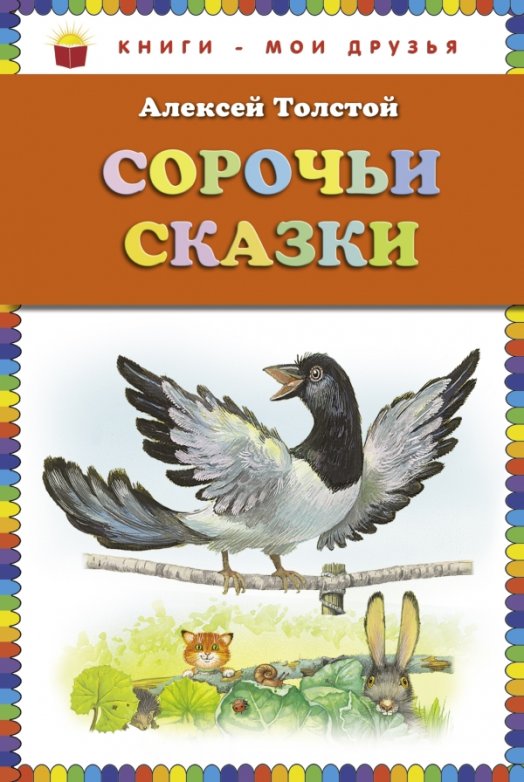 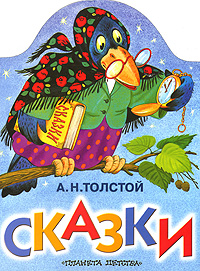 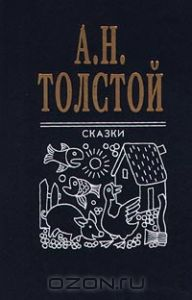 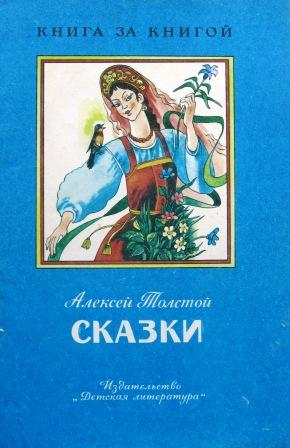 Глоссарий
Очаг – 
устройство для разведения
и поддержания огня, печь.


Лучина – 
тонкая длинная щепка 
сухого дерева.
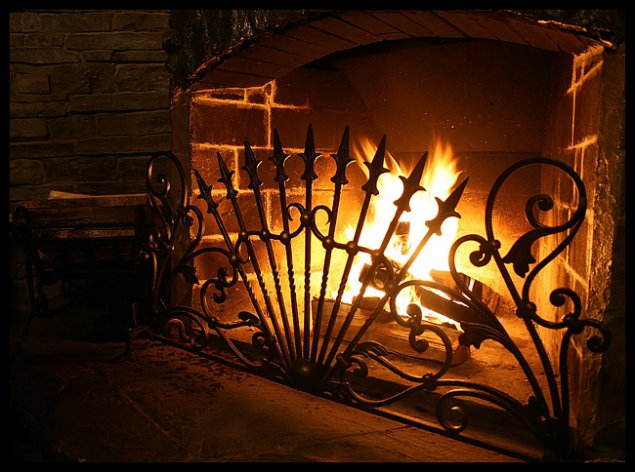 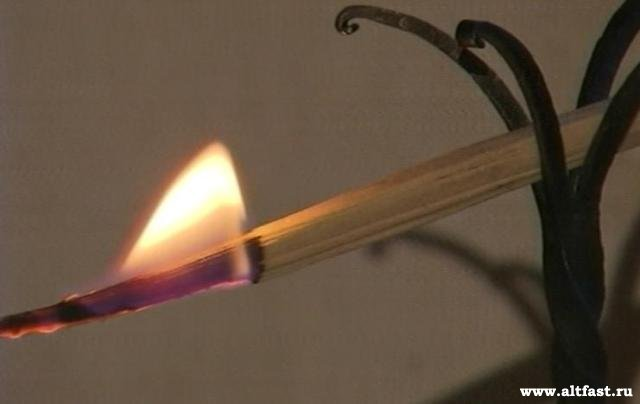 Глоссарий
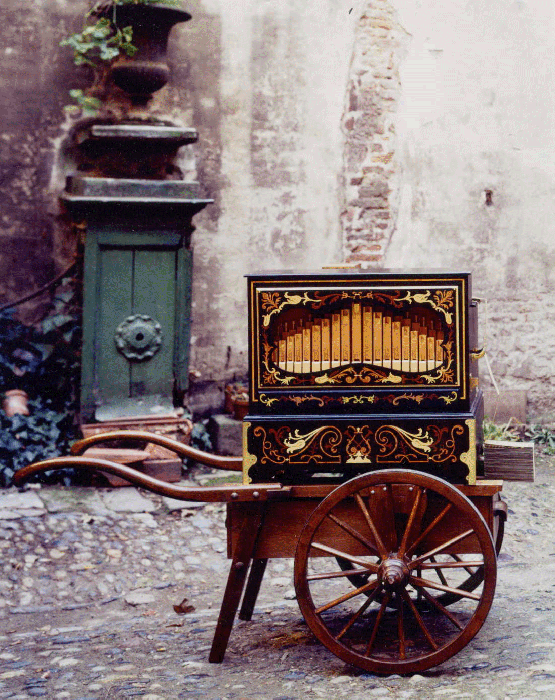 Шарманка –
 небольшой переносной механический органчик в виде ящика с ручкой. Ручку крутили, при этом шарманка играла одни и те же мелодии.
Глоссарий
Сверчок – 
насекомое, которое любит тепло, и в зимнее время перебирается вдоль брёвен поближе к огню.
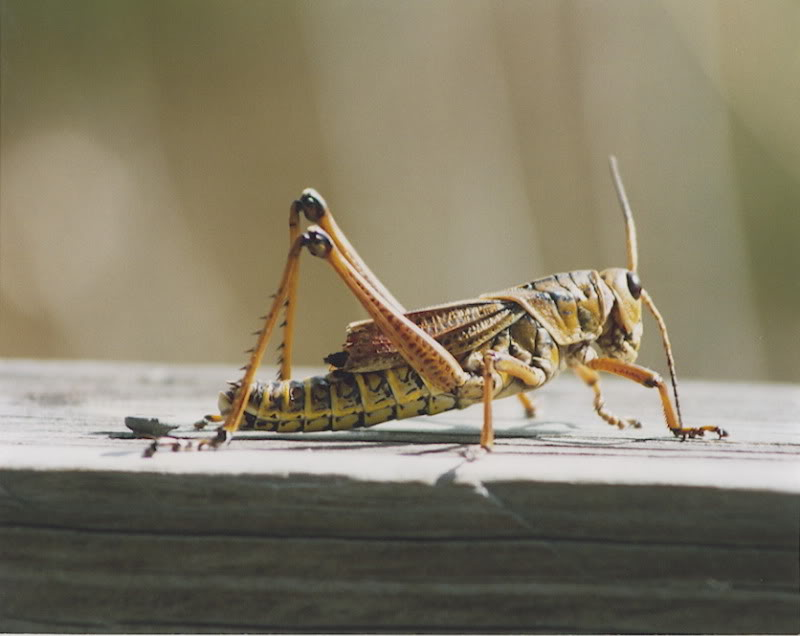 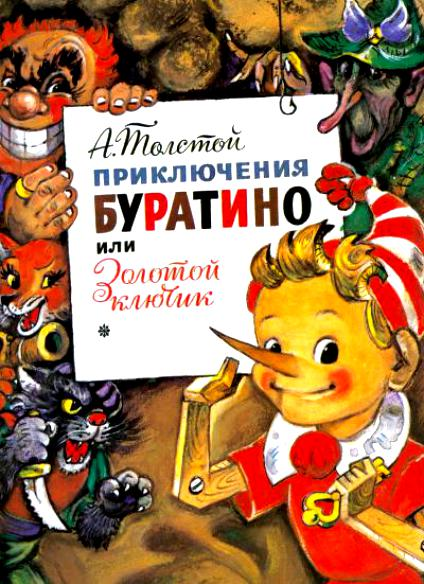 Физминутка
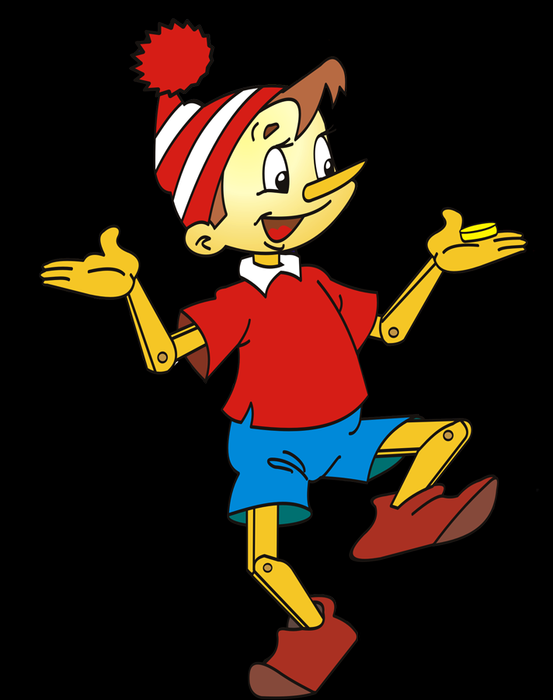 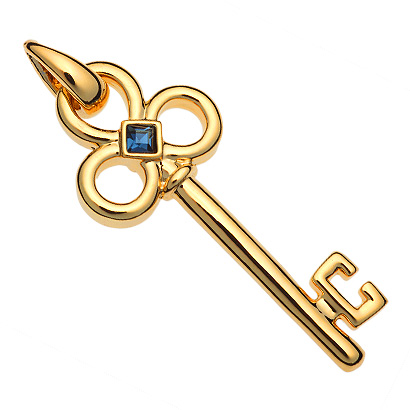 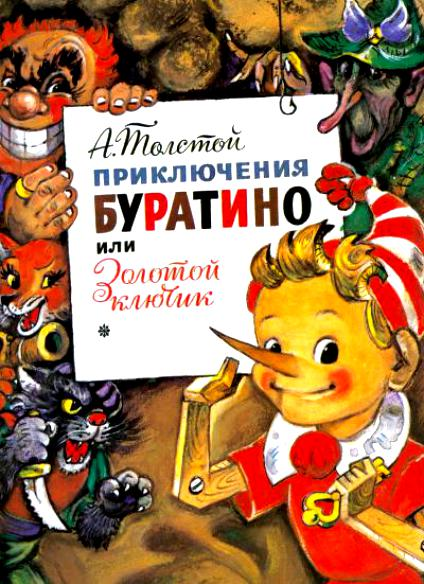 Домашнее задание
Назови других героев этой сказки. 

Нарисуй одного из них и объясни, почему выбрал именно его.
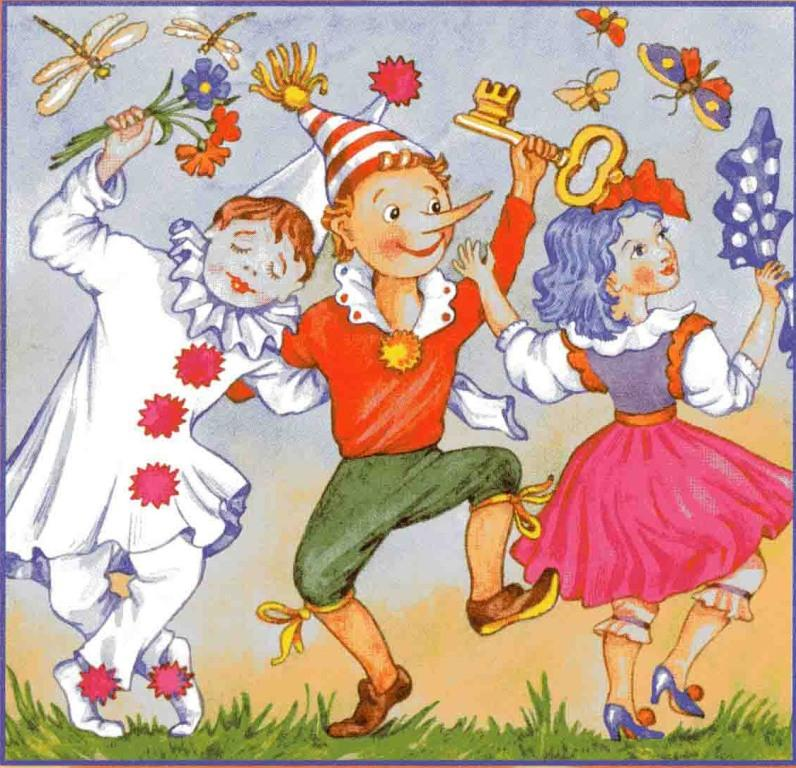 Спасибо за внимание!
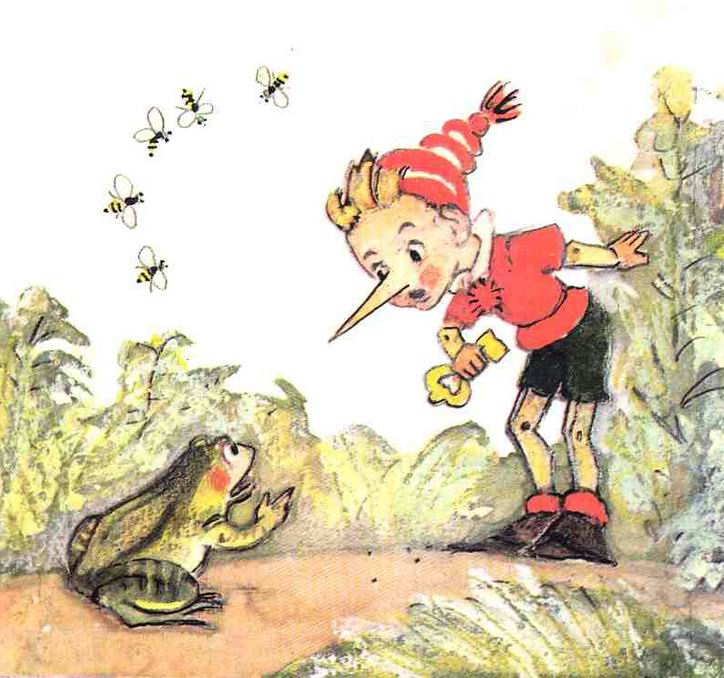